Year 3 Home School Provision Daily Pack
The following slides will be split into 4 separate activities. 
They will consist of Maths, English, Reading and one other subject.

Each slide will be daily activities for you and your child to do at home. 
We as a Year 3 team, will update these slides daily to the website – please keep an eye out!

Please email NJS.Year3@taw.org.uk with any queries to share any work and one of the Year 3 teachers will get back to you as soon as possible! 

Thank you for your understanding and on going support during these times.
Maths
To use a number line for division (with remainders)

Introduction:
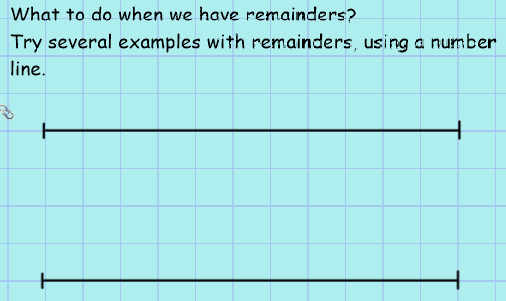 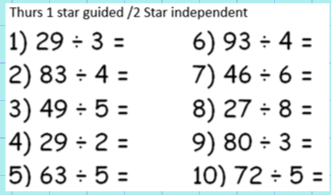 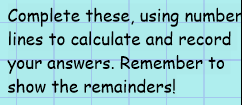 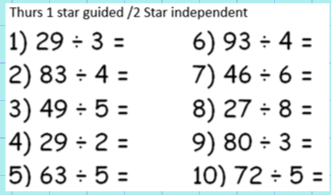 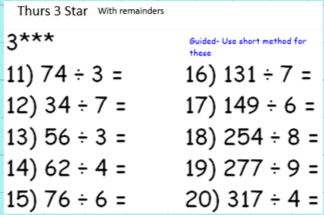 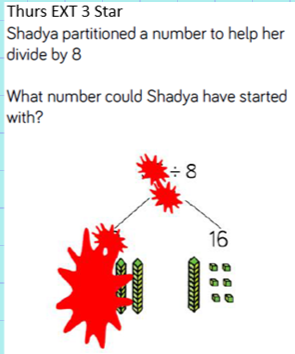 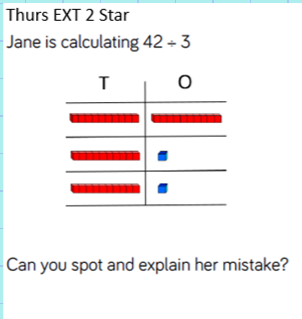 Online teaching lesson 
with Mr Parker
English
LO: To identify and distinguish a range of common homophones and use them correctly when writing.
What are Homophones?
Homophones are words that sound the same but have different meanings. They also have different spellings.
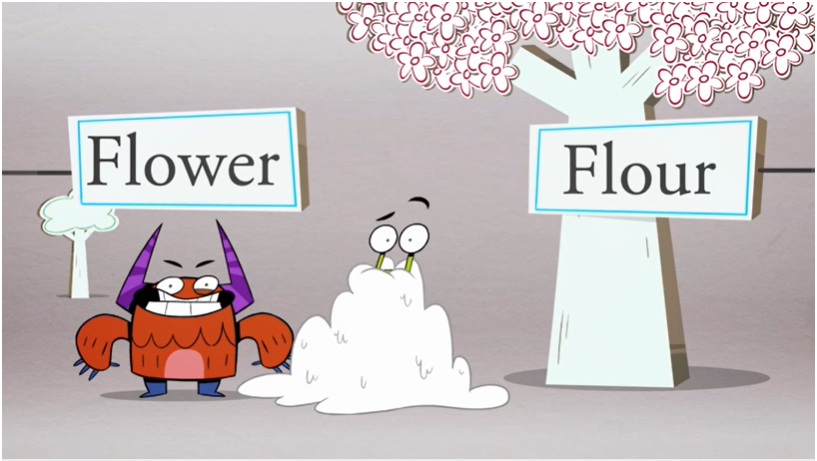 https://www.bbc.co.uk/bitesize/articles/z7g8jhv
Let’s watch the video. Click the link or the picture to watch.
Listen to the song and if you are at home join in singing!
https://www.youtube.com/watch?v=-A5uKR2KJv0
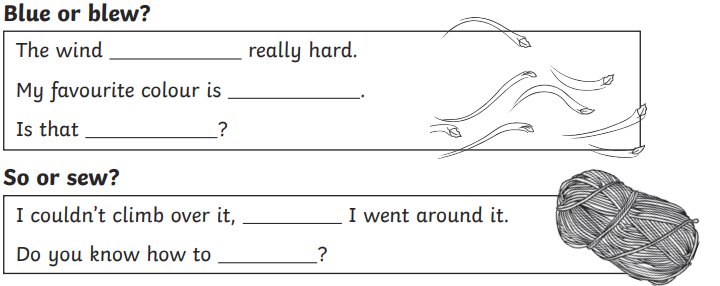 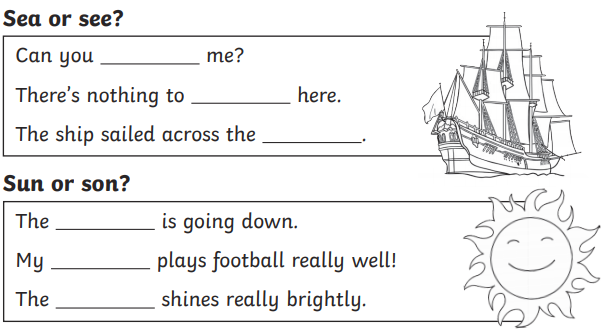 Activity sorting:-Step 1- choose the correct homophone-Step 2- try to write the sentences out again in best handwriting
Plenary: Matching game
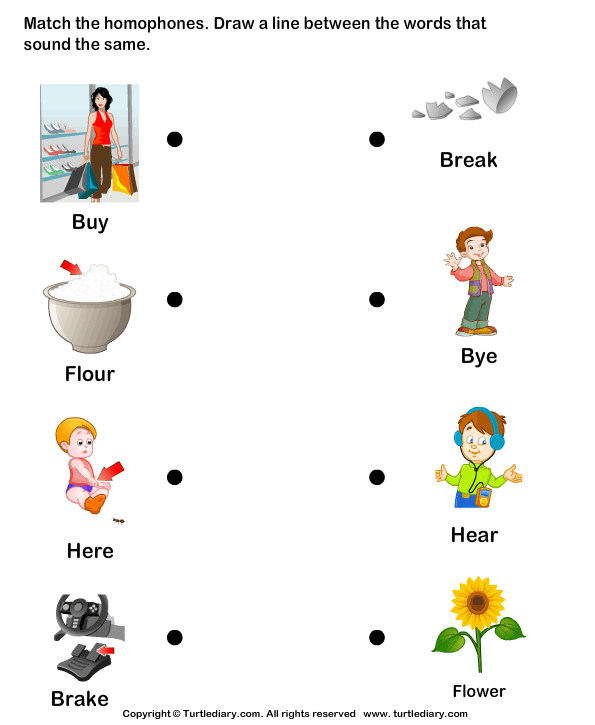 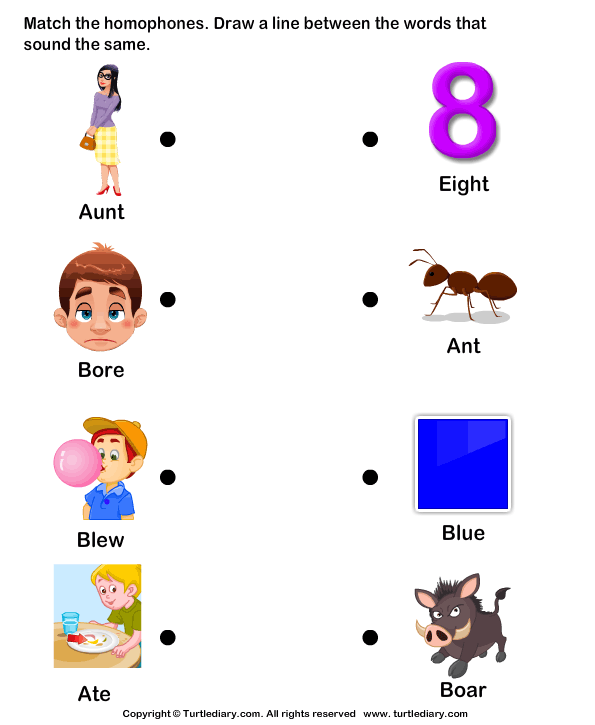 ReadingTuesday 12th January To read for meaning and retrieve, explain and infer answers.
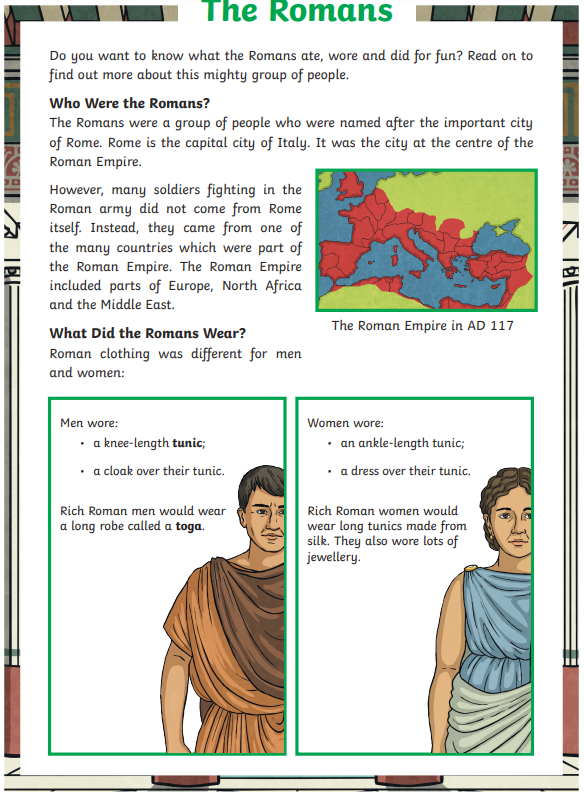 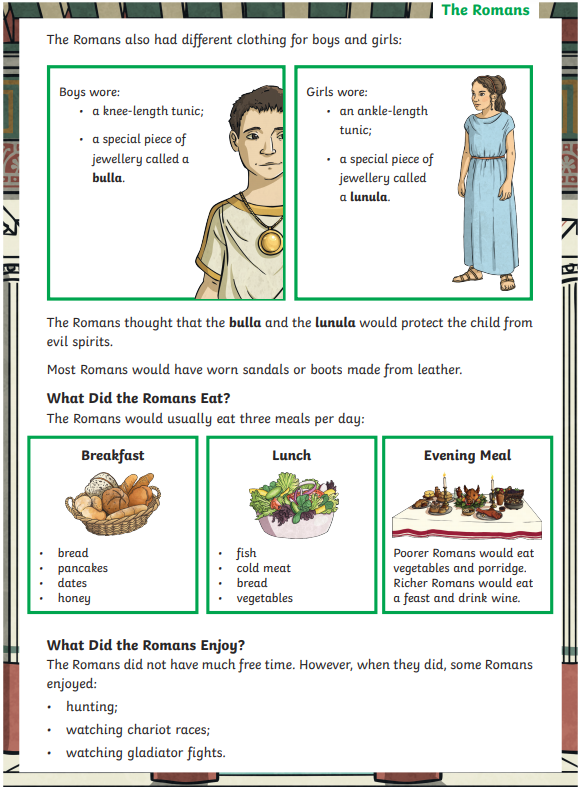 1*
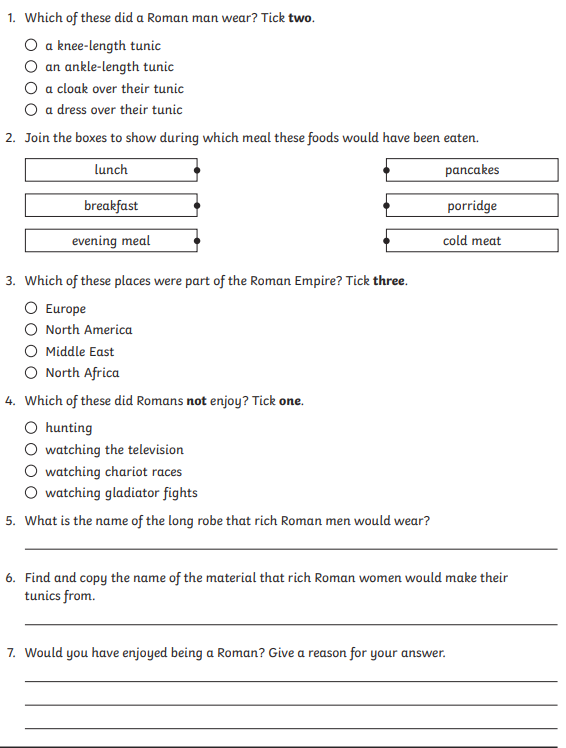 1*
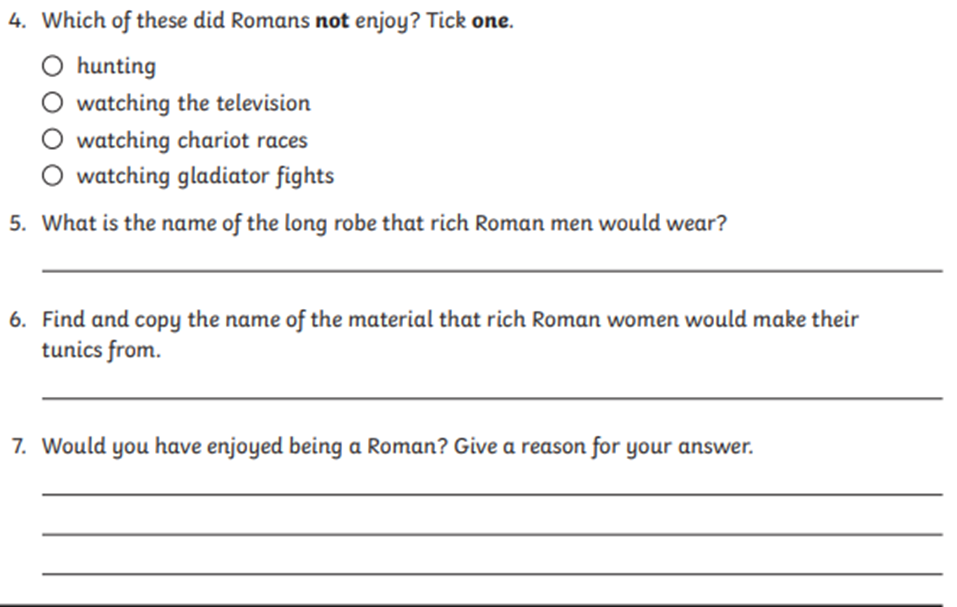 1*
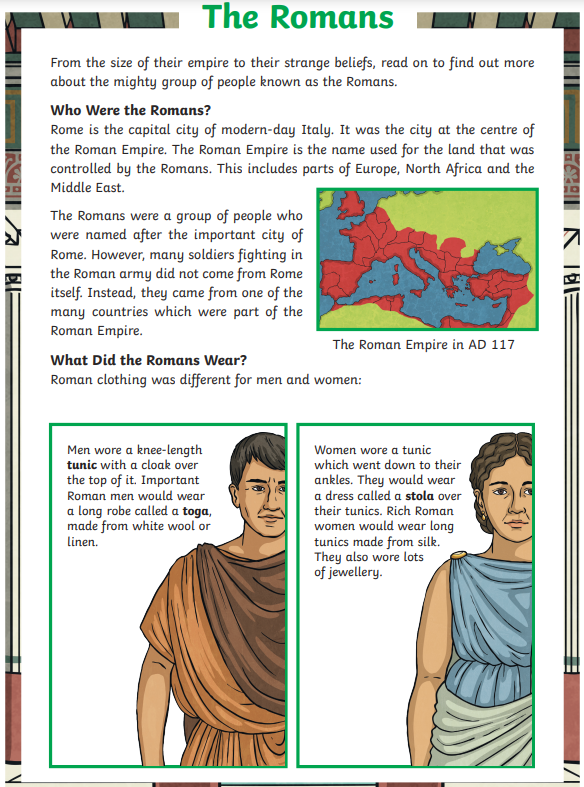 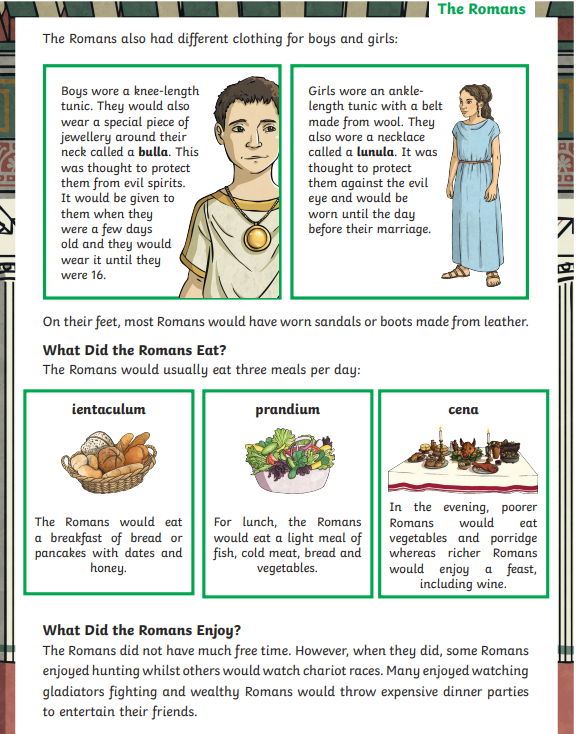 2**
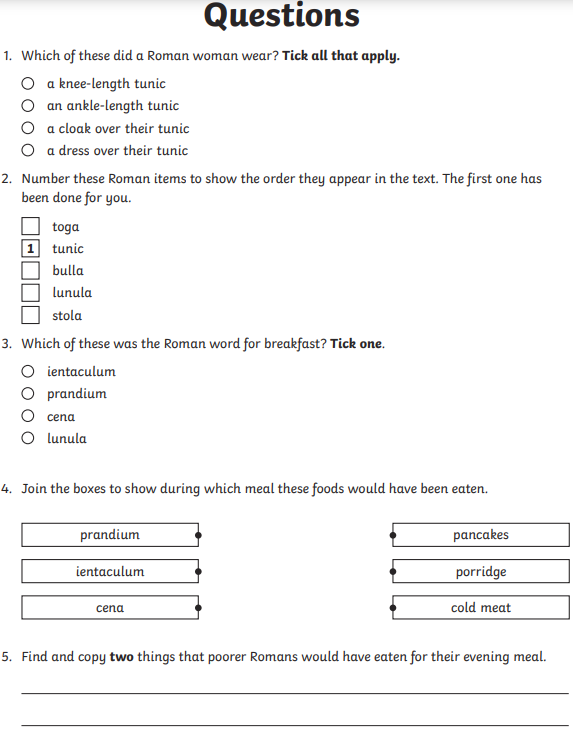 2**
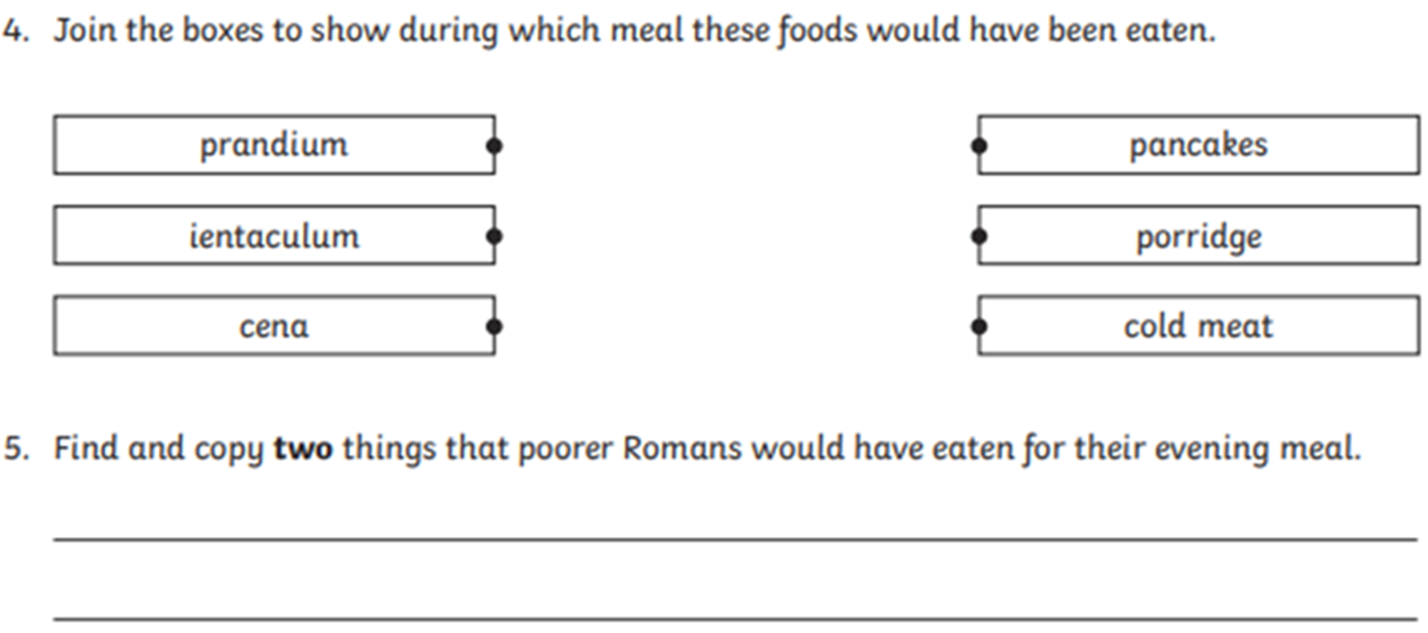 2**
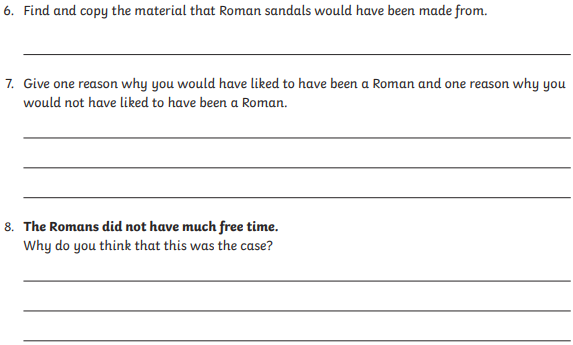 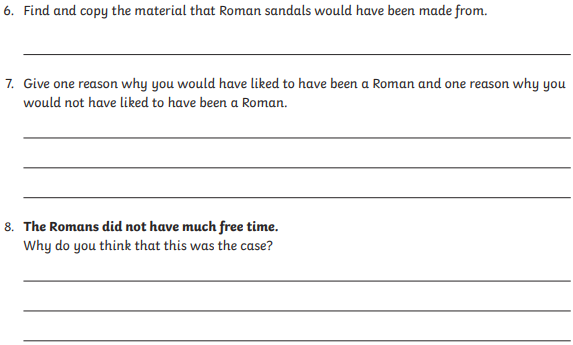 2**
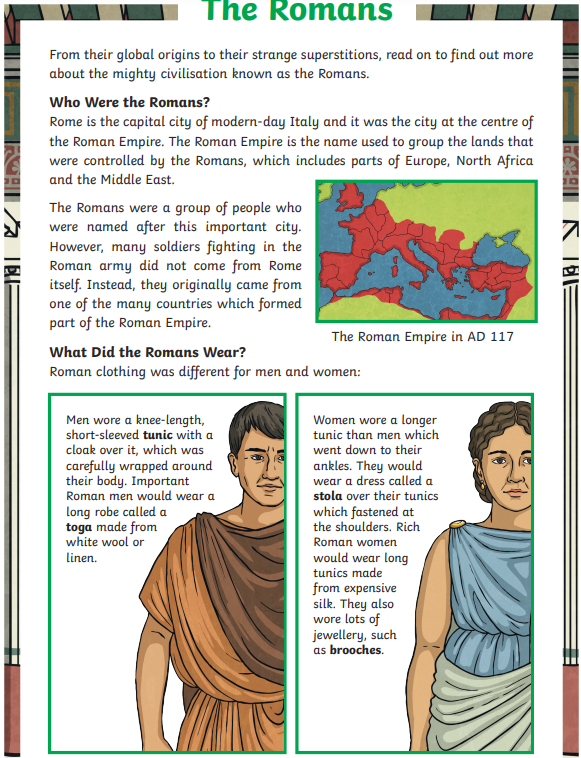 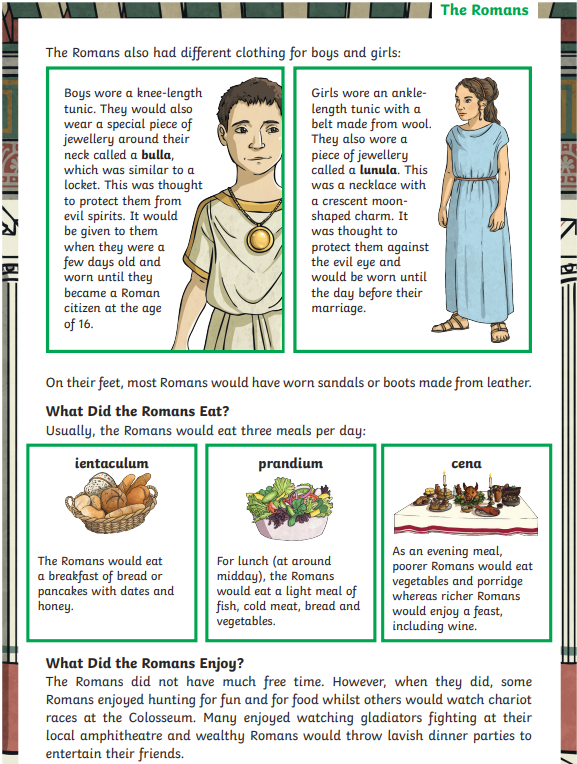 3***
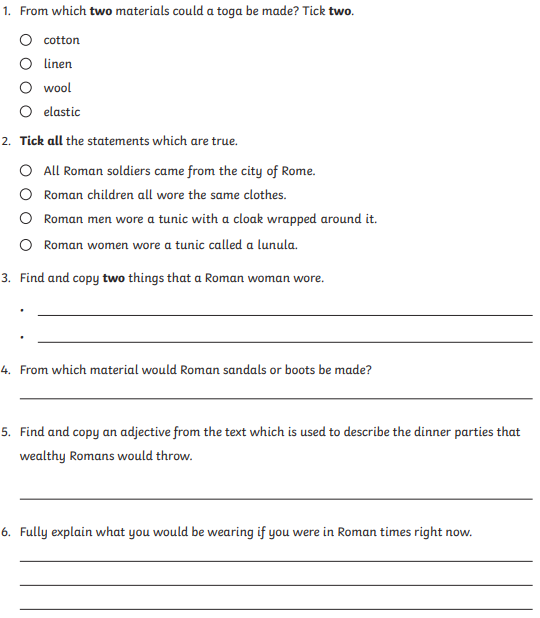 3***
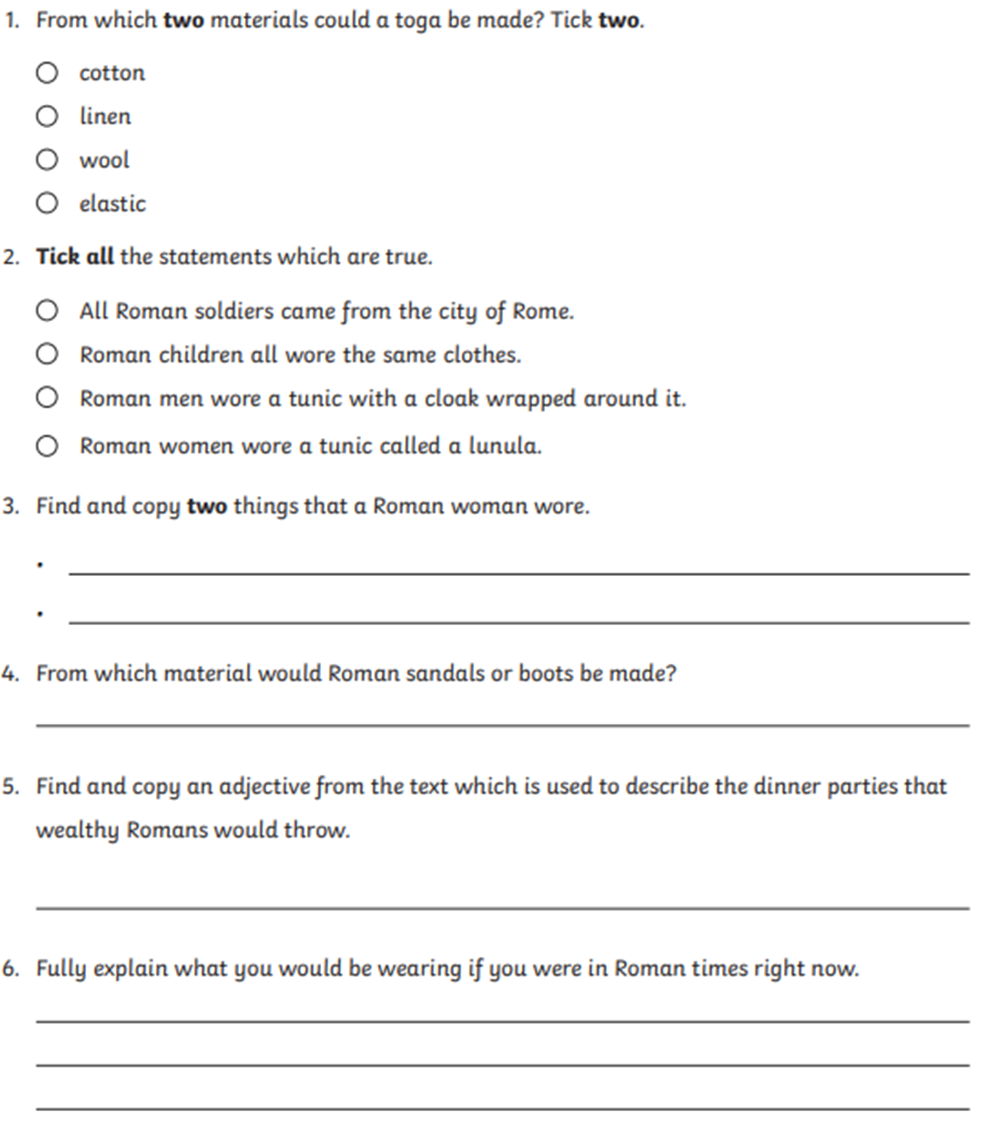 3***
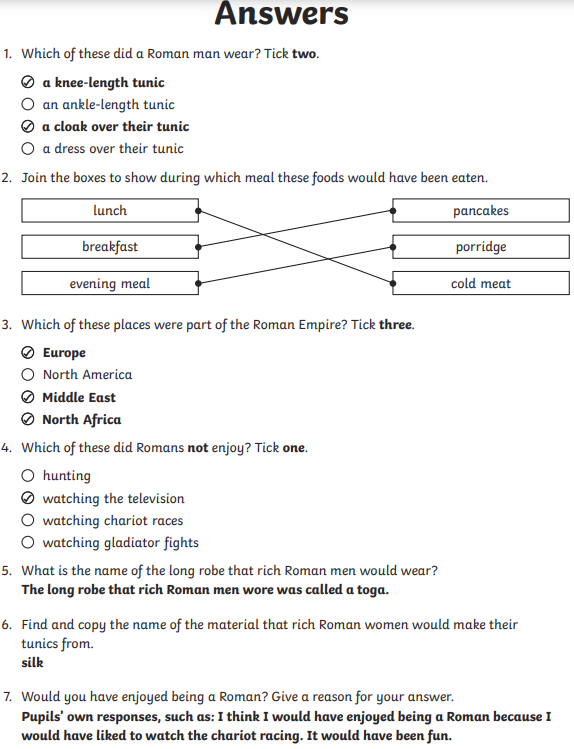 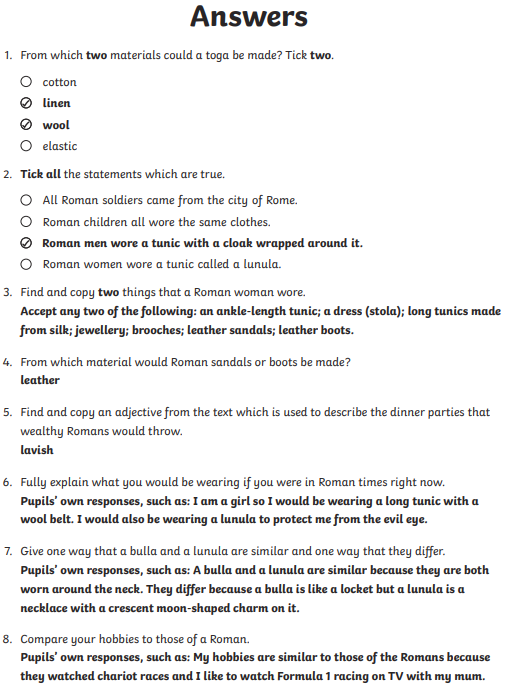 3***
2**
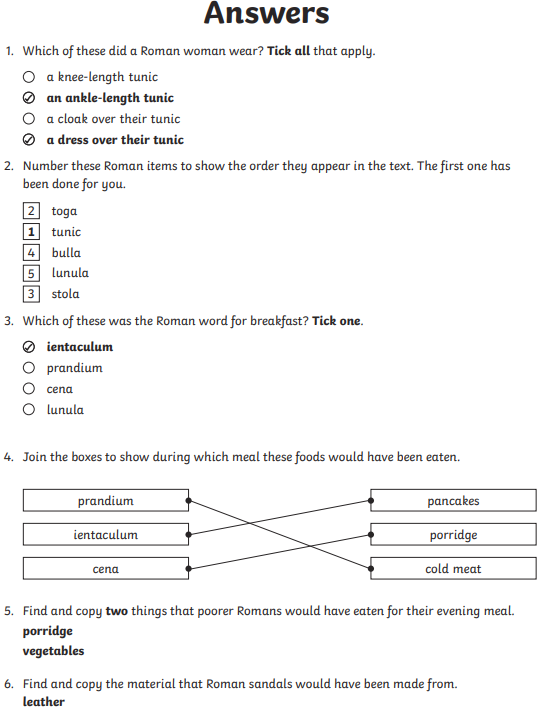 1*
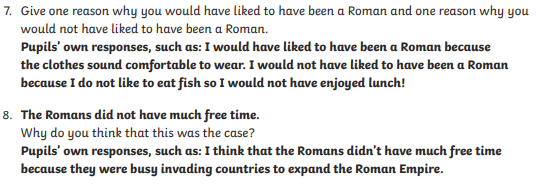 PSHE
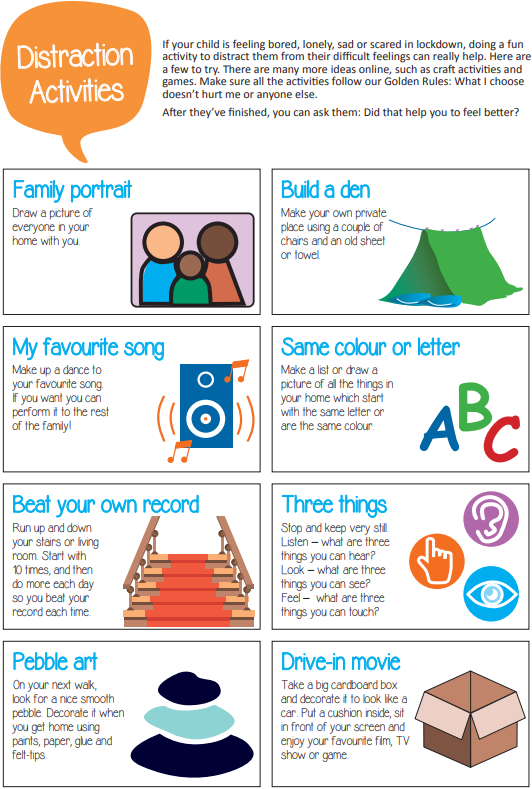 Do as many of the activities as you like. You might want to do them together or let your children do them by themselves. 

Have some fun! Lockdown is hard for everyone so give yourselves some time to have fun and make positive memories.